Наша школа 01.09.2020 года
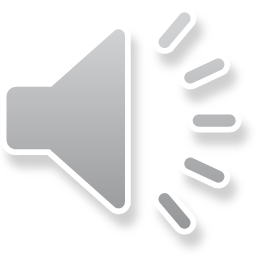 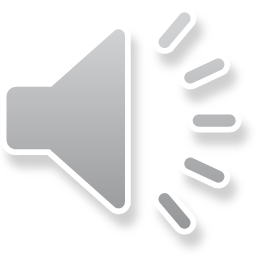 Торжественная линейка
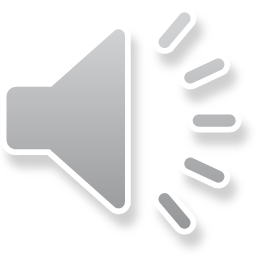 Гости, родители и охрана
В ожидании первоклассников
В ожидании
Идут первоклассники
Торопимся на линейку
Поздравления от представителя Сумароковской с/администрации
Подарки первоклассникам
Поздравления председателя ПК колхоза «Сумароковский»
Получаем подарки
Поздравления от представителя администрации Сусанинского района
Поздравляют малыши
Звенит заливистый звонок